The Effects of Atmospheric Pressure on a Baseball
Kelly Grissom
Data Used
Home runs
Average Home Run Distance
Maximum Home Run Distance
5 years (2012-2016)
Correlation
Home Runs and Pressure
r-value:  -0.1746		p-value:  0.0326
	CI: [-0.0148  -0.3258]
Average Home Run Distance and Pressure
r-value:  -0.5309		p-value:  9.3068*10-6
	CI: [-0.4051 -0.6369]
Maximum Home Run Distance and Pressure
r-value:  -0.3586		p-value:  6.6231*10-6
	CI: [-0.2104 -0.4906]
Bootstrap Correlation
Home Runs and Pressure
r-value:  -0.1638	CI = [-0.0062 -0.3213]

Average Home Run Distance and Pressure
r-value:  -0.5241	CI = [-0.3756 -0.6725]

Maximum Home Run Distance and Pressure
r-value:  -0.3511	CI = [-0.1649 -0.5373]
Least-Squares Regression
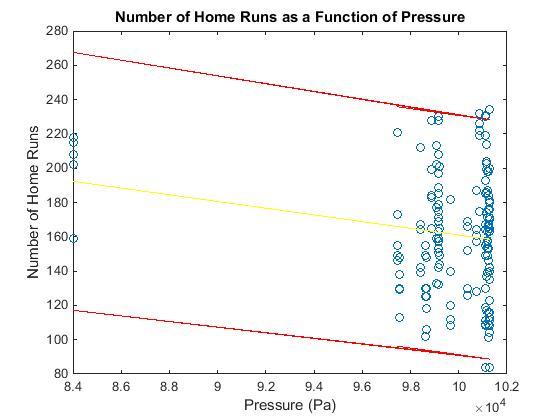 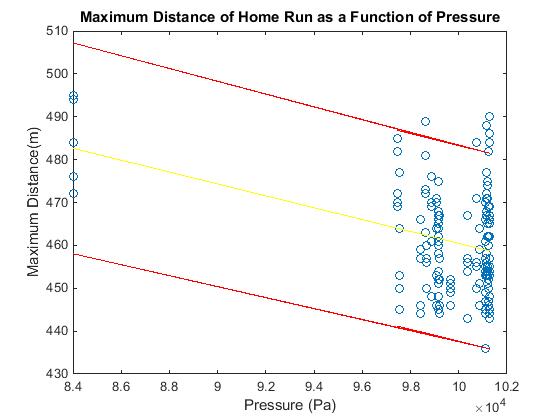 Slope: -0.0012
CI width:  23.3 meters
Slope: -0.002
CI width:  139.5 home runs
Slope: -0.0014
CI width:  45.6 meters
Bootstrap LS Regression
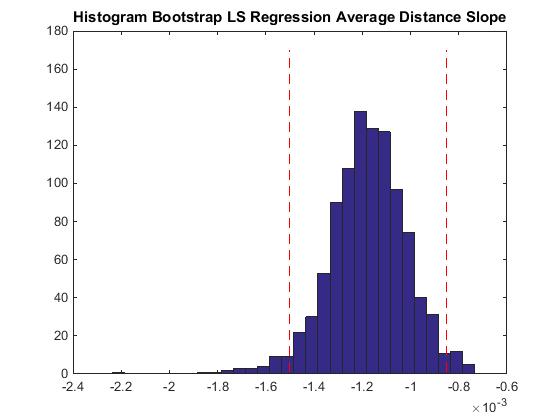 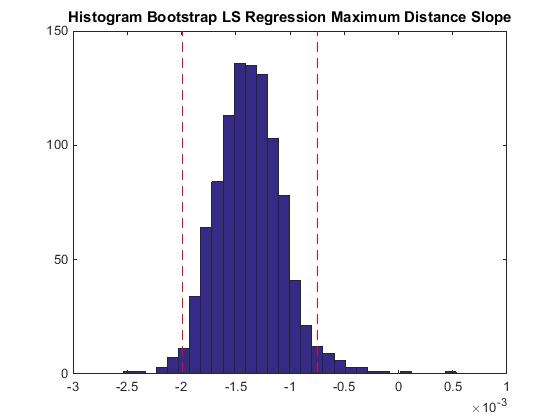 CI = [-7.66*10-4 -0.002]
CI = [-3.2152*10-5 -0.0038]
CI = [-8.25*10-4 -0.0015]
Residual Analysis
Chi2 Test
Critical Value = 18.307
Home Run Calculated Value = 16.5622
Residuals Distributed Normally
Average Distance Calculated Value = 9.7486
Residuals Distributed Normally
Maximum Distance Calculated Value = 21.4506
Residuals NOT Distributed Normally
Periodicity
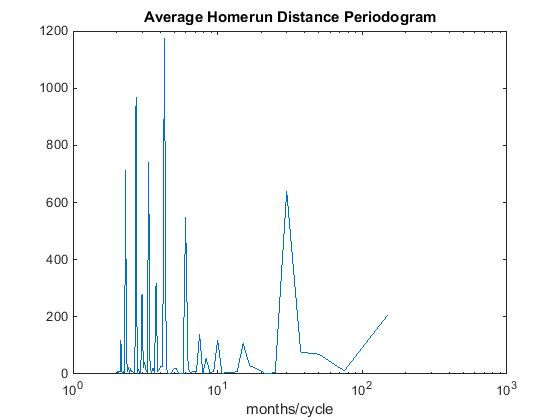 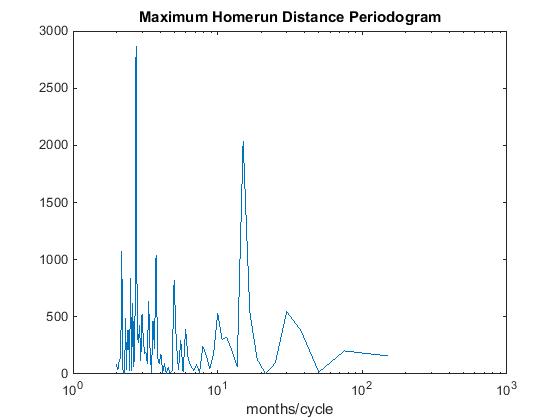 Home Runs and Temperature
4 teams at different elevations
Philadelphia (≈ sea level)
Cleveland (≈ 500 ft. above sea level)
Atlanta (≈ 1000 ft. above sea level)
Colorado (Denver ≈ 5000 ft. above sea level)
Temperature Periodicity
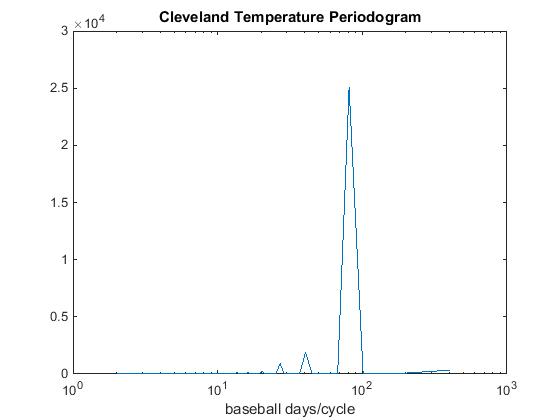 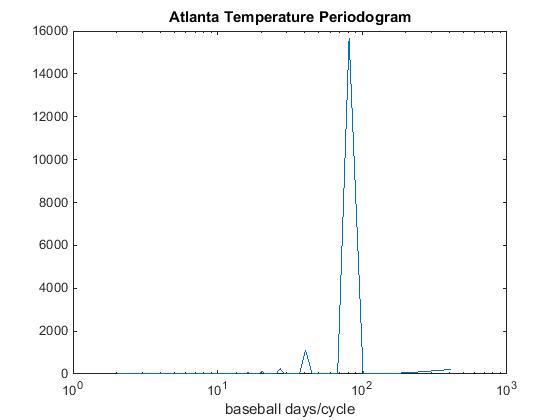 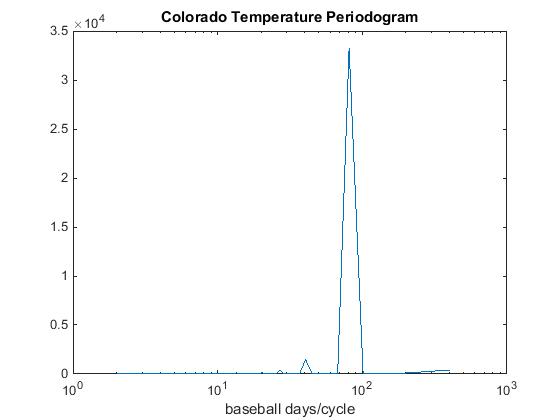 All display periodicity of approximately 1 baseball season
CPSD
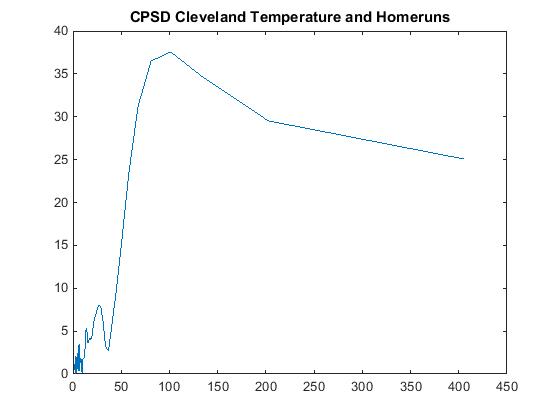 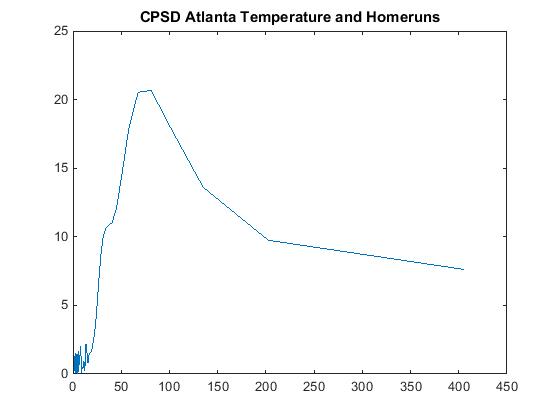 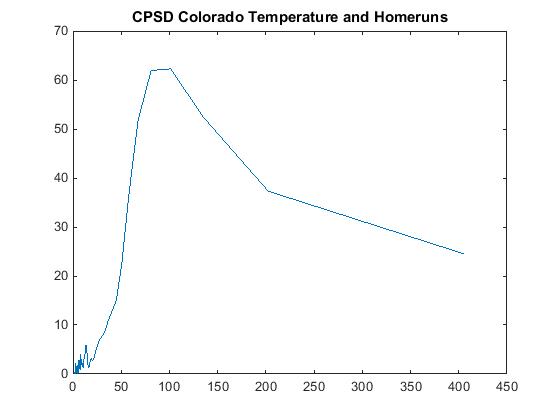 Conclusions
Pressure does affect the distance a baseball travels.
Average home run distance: 75 ft.
Maximum home run distance:  87 ft.
Some evidence that pressure affects the number of homeruns hit, but may not be most important factor.
Number of home runs:  125
Other factors may include humidity and distance of the fence from home plate.
Colorado:  	2nd longest distance to left field fence
			3rd longest distance to center field fence
			2nd longest distance to right field fence
Questions?